Механическая работа
МКОУ «Камышловская СОШ»
Учитель физики
Карчинская Л.А.
Цель урока
Узнать от каких величин зависит работа и составить формулу.
Выбери нужное
Перемещение 
Сила
Скорость 
Время 
Давление
Выбери нужное
Перемещение 
Сила 
 
 Чем больше перемещение, тем больше работа.

 Чем больше сила, тем больше работа.
Механическая работа
А = F •  S
F  -  сила (Н)
S - перемещение (м)
A -  механическая работа 
                      (Дж – джоуль)
1 Дж = 1Н • 1м
Положительная и отрицательная работа
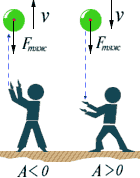 Домашнее задание
П. 53 прочитать, ответить на вопросы. 
По желанию составить презентацию о положительной, отрицательной  и равной нулю работе.
Оцени себя
5 - активно работал, рассуждал, отвечал правильно.
4  - работал, рассуждал, но отвечал не всегда правильно.
3 – работал, рассуждал, но не отвечал.
2 – не работал и не отвечал.